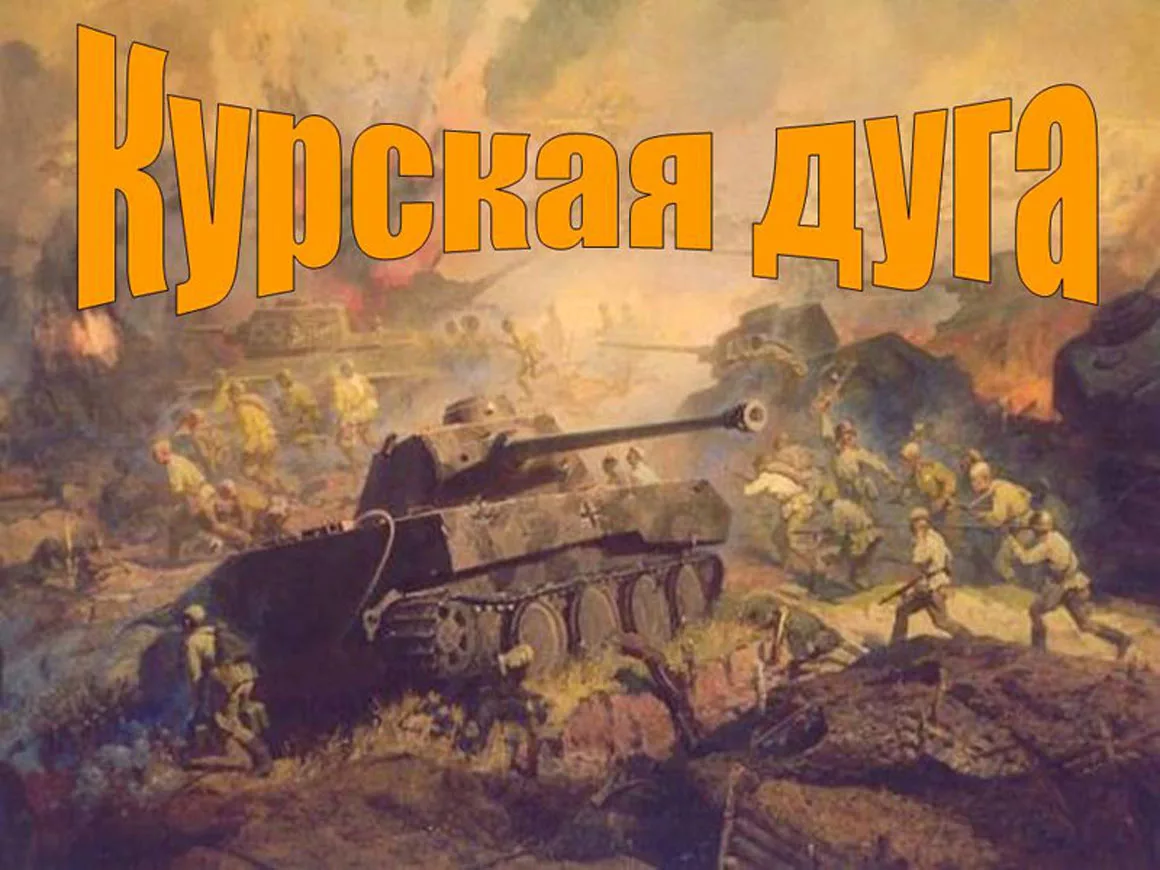 Курская битва
Вопрос 1. Когда произошло самое крупное в истории танковое сражение
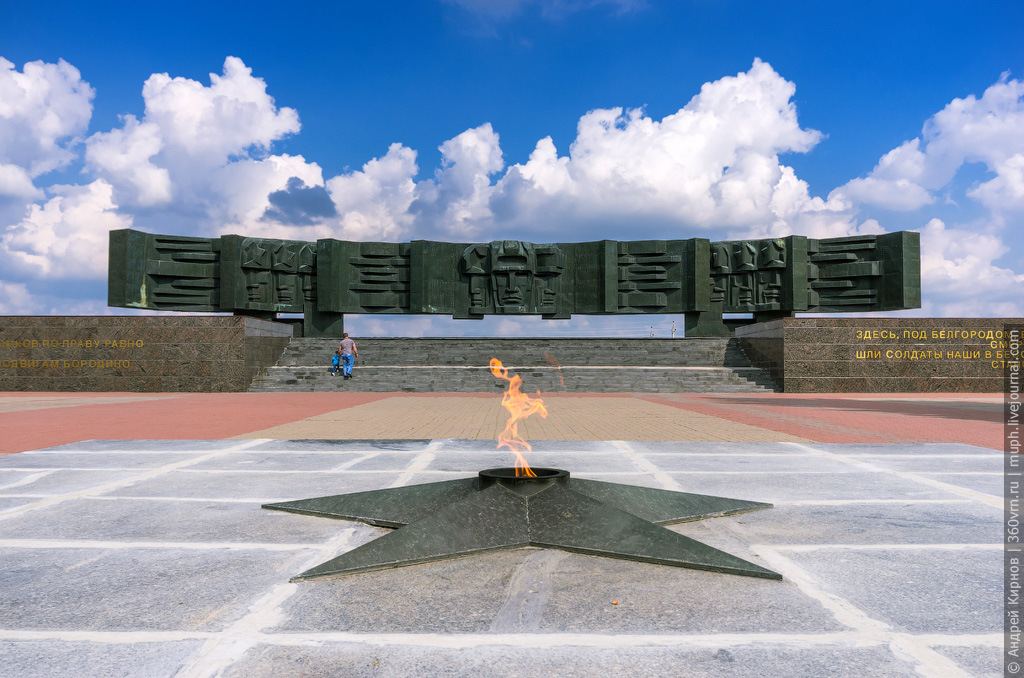 Вопрос 2После победы в какой битве стратегическая инициатива перешла в руки Красной армии
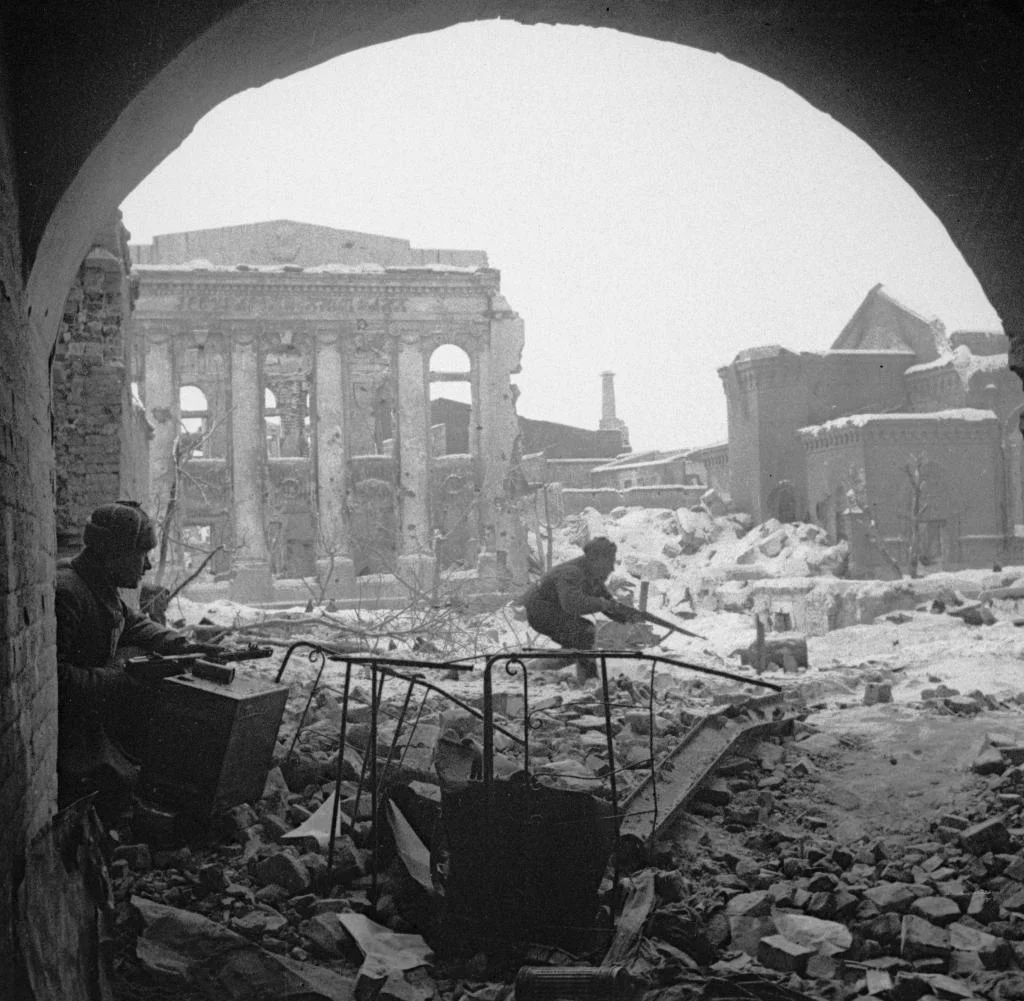 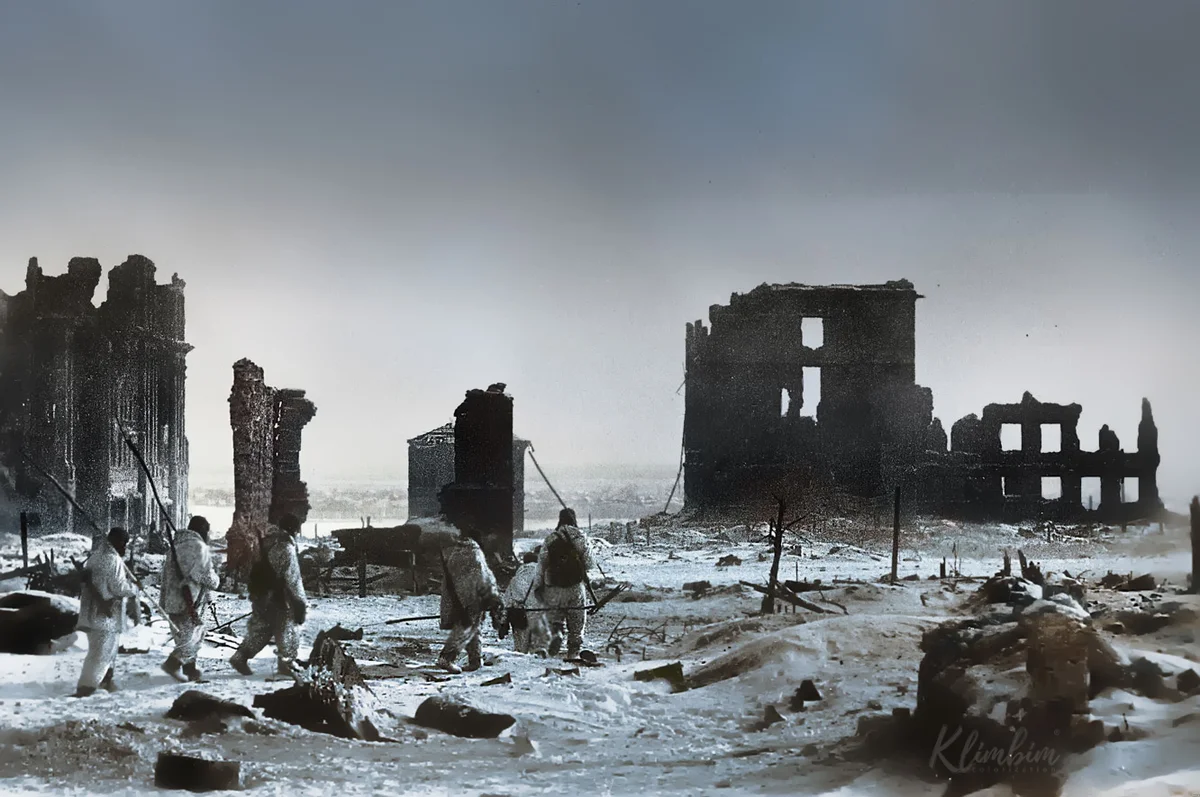 Вопрос 3. Название военной операции немецких войск под Курском
Вопрос 4. Сколько бронетанковых дивизий сосредоточил Гитлер                       под Курском
Вопрос  5. Кто был назначен                           Сталиным для руководство операцией по отражению немцев под Курском
Вопрос 6. Советские маршалы,командующие фронтами в битве под Курском
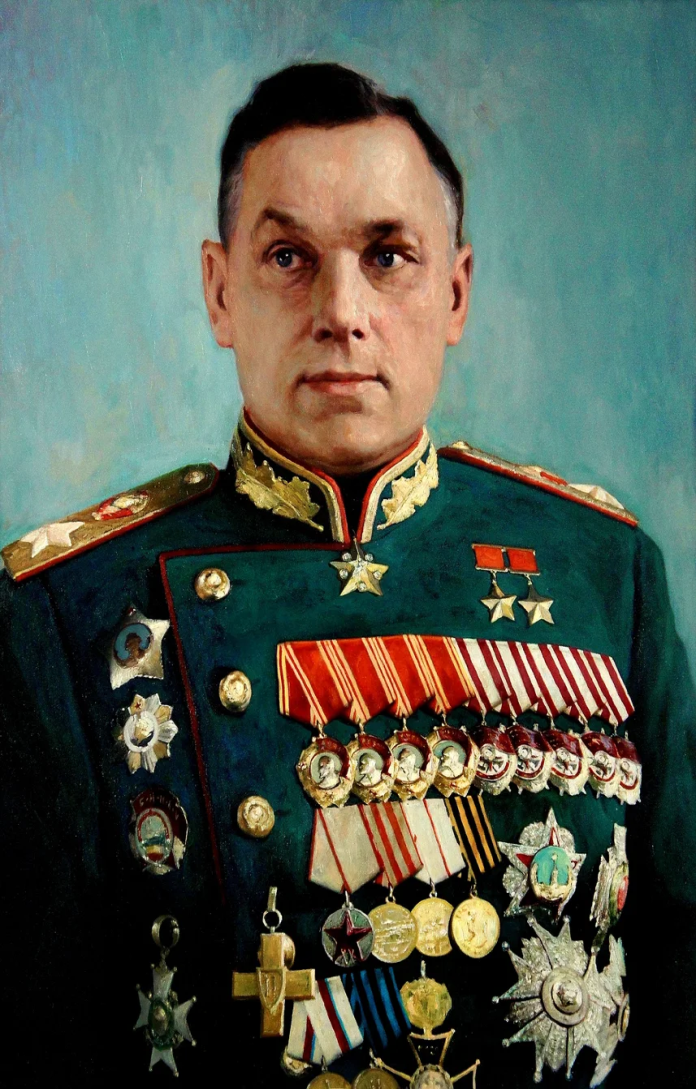 Вопрос 7  Какого числа началось самое крупное танковое сражение
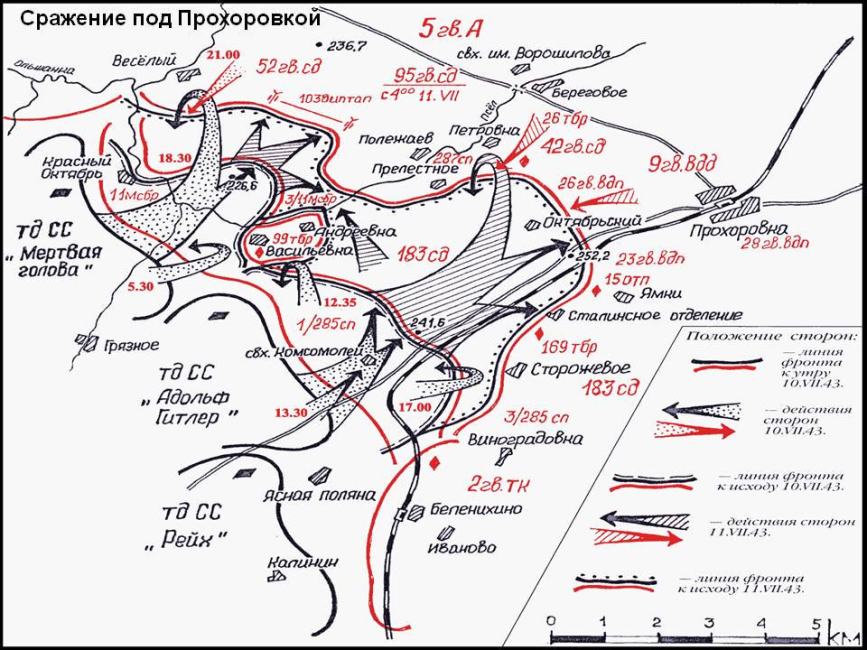 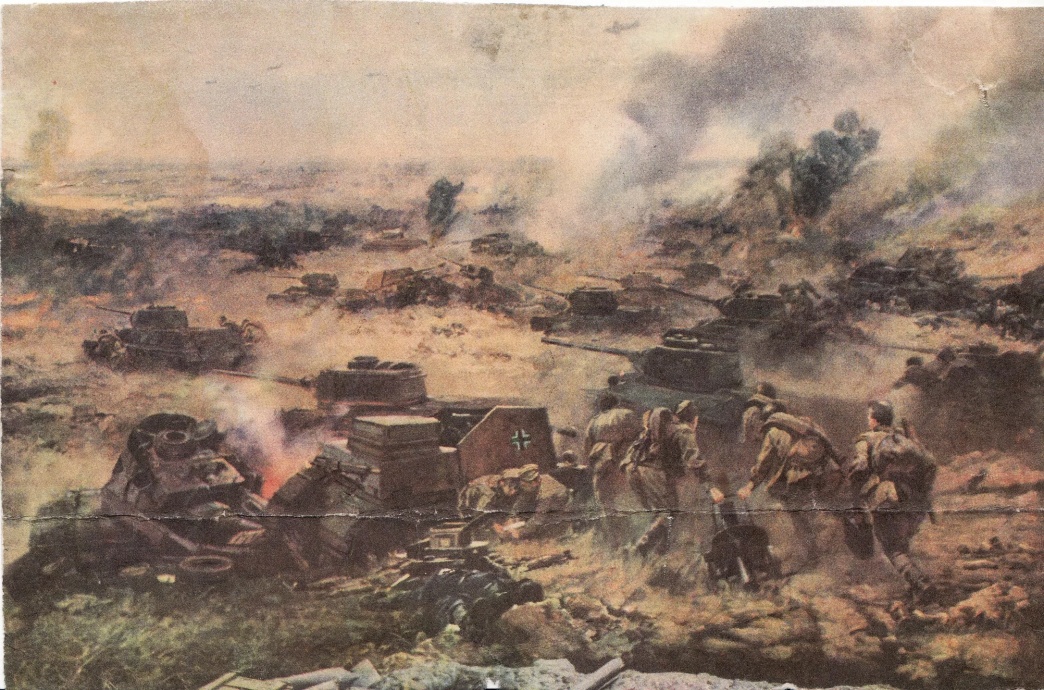 Вопрос 8. Название операции контрнаступления советских войск под Курском
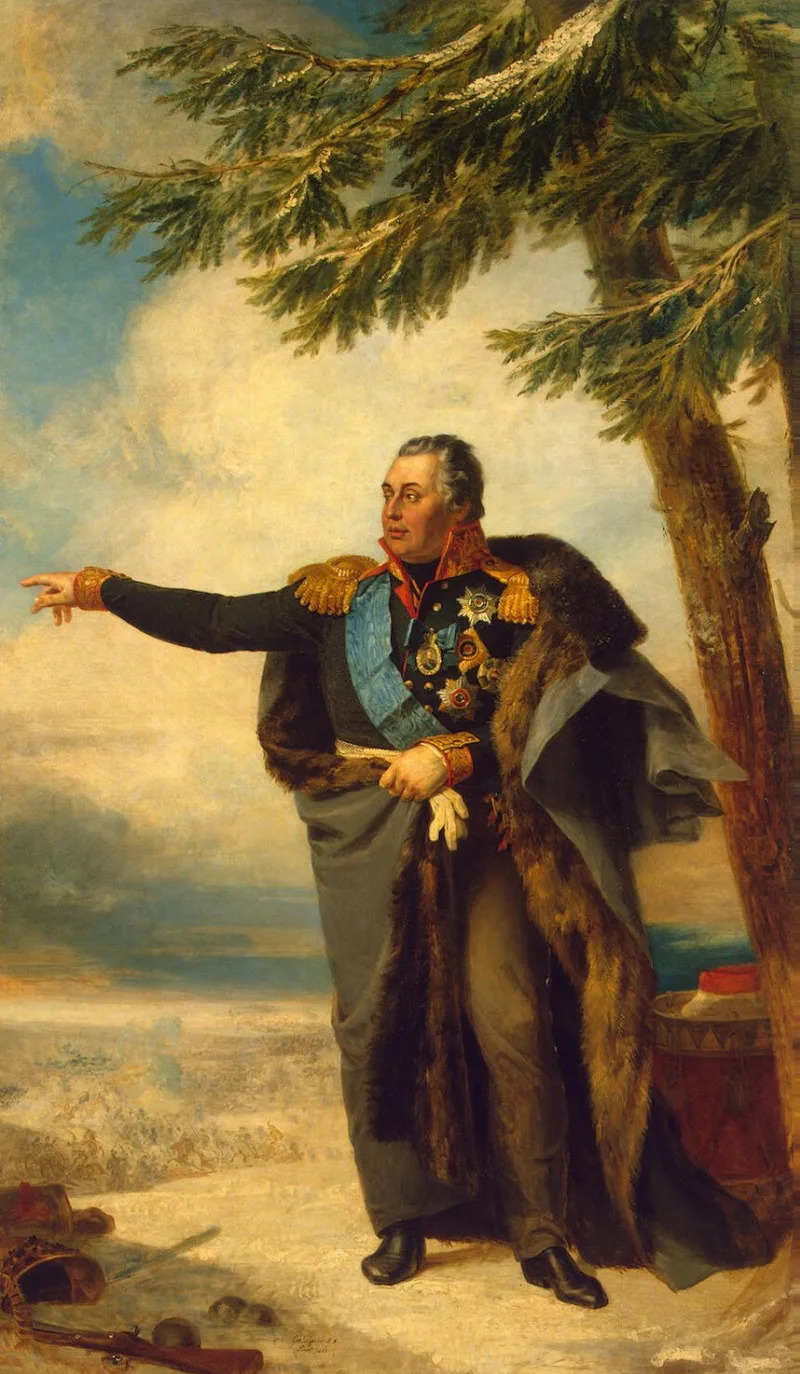 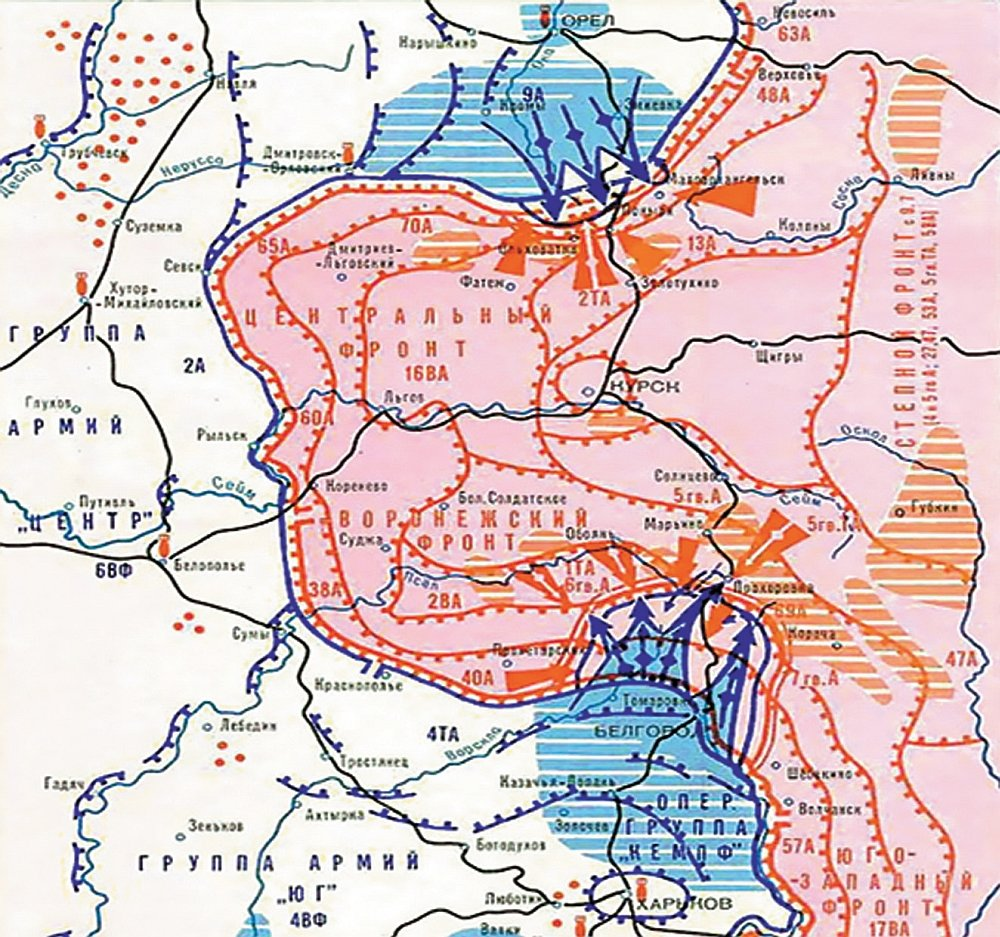 Вопрос 9. Какой город освободили 5 августа 1943г.
Вопрос 10. Что впервые прозвучало в СССР в честь победы в битае под Курском
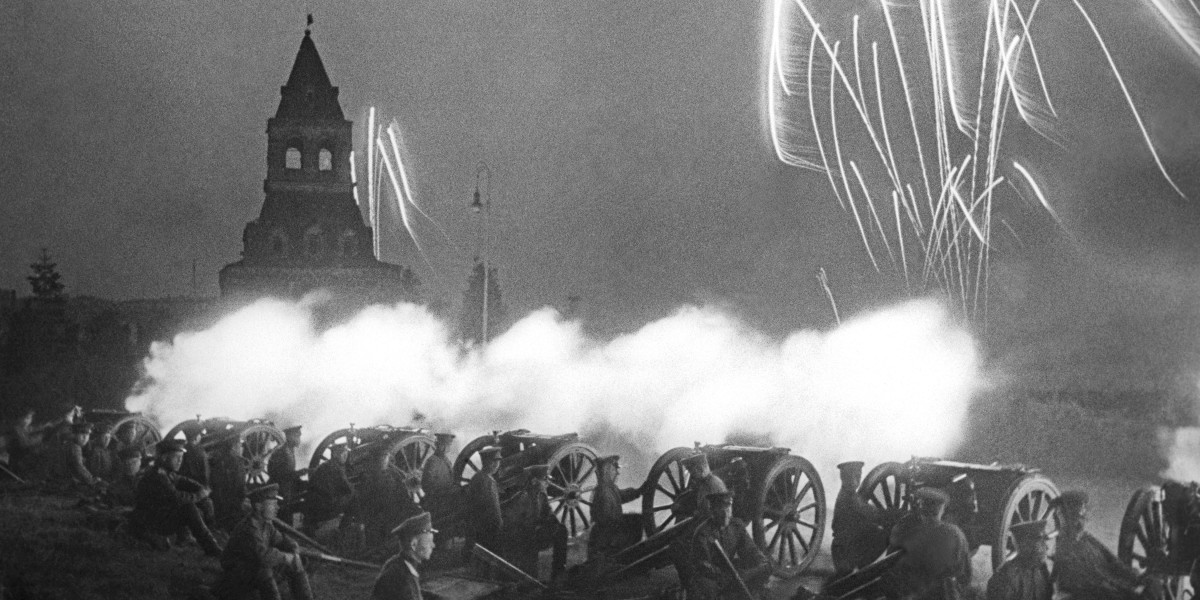 Спасибо за участие в 5 этапе конкурса. Желаем победы!!!